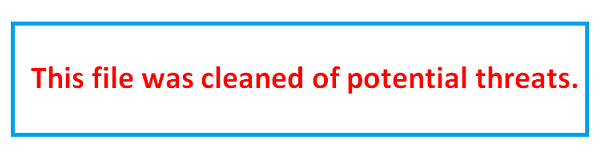 Elective 2
Optimal Control  Systems
(ACE 326)
Background
Ref.1&2: Appendix A
Dr. Lamiaa M. Elshenawy

Email: lamiaa.elshenawy@el-eng.menofia.edu.eg
            lamiaa.elshenawy@gmail.com
Website: http://mu.menofia.edu.eg/lmyaa_alshnawy/StaffDetails/1/ar
Vector & Matrix AlgebraOutlines
2
Vector & Matrix AlgebraHistory
Linear algebra is the branch of mathematics concerning vector spaces/linear mapping between such spaces
Leibniz (1693)         Determinants
Gabriel Cramer (1750-Cramer’s rule)          solving linear systems
Gauss 1777–1855          solving linear systems by  Gaussian elimination method
Gottfried Wilhelm  Leibniz (1646-1716):   German mathematician and philosopher
Gabriel Cramer (1704-1752): Swiss mathematician 
Johann Carl Friedrich Gauss (1777-1855): German mathematician
3
Vector & Matrix AlgebraMatrices Definition
A matrix is a rectangular array of quantities  (real numbers/complex numbers/functions of variables)
row
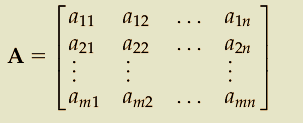 column
Elements of A
4
Vector & Matrix AlgebraMatrices Types
Rectangle matrix
Square matrix
Vector
5
Vector & Matrix AlgebraMatrices Types
Upper triangular matrix
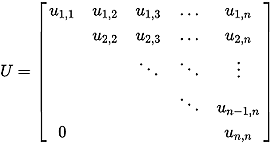 Lower triangular matrix
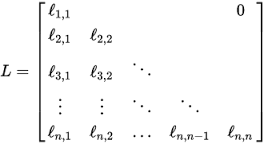 6
Vector & Matrix AlgebraMatrices Types---Cont.
Null Matrix
Unity Matrix (Identity Matrix)
Determinant of A-
Full rank
Singular Matrix/Nonsingular Matrix
Symmetric Matrix
7
Vector & Matrix AlgebraMatrices Operations
Addition
Properties
Commutative
Associative
Vector & Matrix AlgebraMatrices Operations
Multiplication
Properties
Commutative
Associative
Distributive
Vector & Matrix AlgebraMatrices Operations
Transpose of a matrix flips a matrix over its diagonal
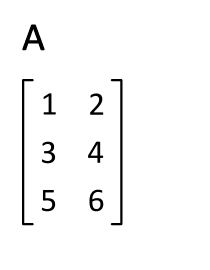 Properties
Vector & Matrix AlgebraMatrices Operations---Cont.
Dot product
Norm
vector length-scalar
vectors
Vector & Matrix AlgebraMatrices Operations---Cont.
Determinant is a scaling factor of a matrix
Properties
If a square matrix A has two identical columns (rows)/elements of a column ( row) are zero
upper/lower triangular matrix
Vector & Matrix AlgebraMatrices Operations---Cont.
Inverse of a matrix
Properties
Vector & Matrix AlgebraMatrices Operations---Cont.
Elementary row/column operations
Interchange any two rows (columns).
 Multiply any row (column) by a nonzero scalar.
Add to any row (column) a scalar multiple of another row (column).
Linear equations are encountered in numerous engineering and scientific applications
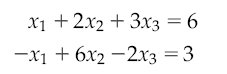 Augmented matrix
Dummy variables
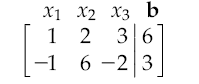 Let two linear equations:
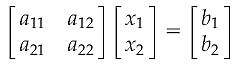 Elimination Process
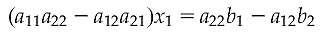 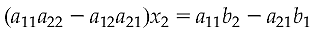 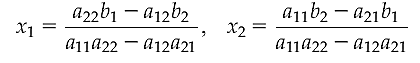 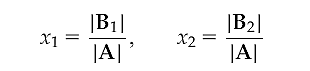 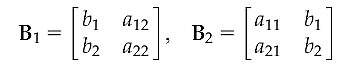 Cramer’s rule
Vector & Matrix AlgebraSummary
Unique solution
Infinite number of solutions/No solution
18
Matrix rank is largest nonsingular square submatrix of given matrix
nonsingular matrix-
unique solution
19
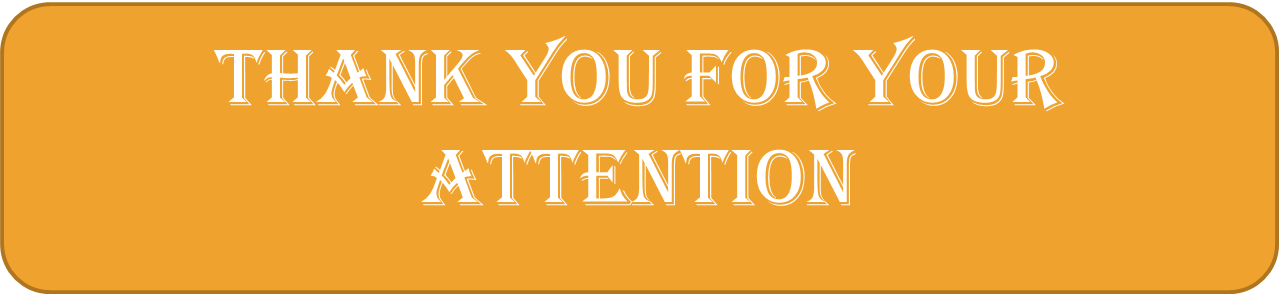